Tribo MỸKY
Por: Bruno
POVO MỸKY - Que povo é esse?
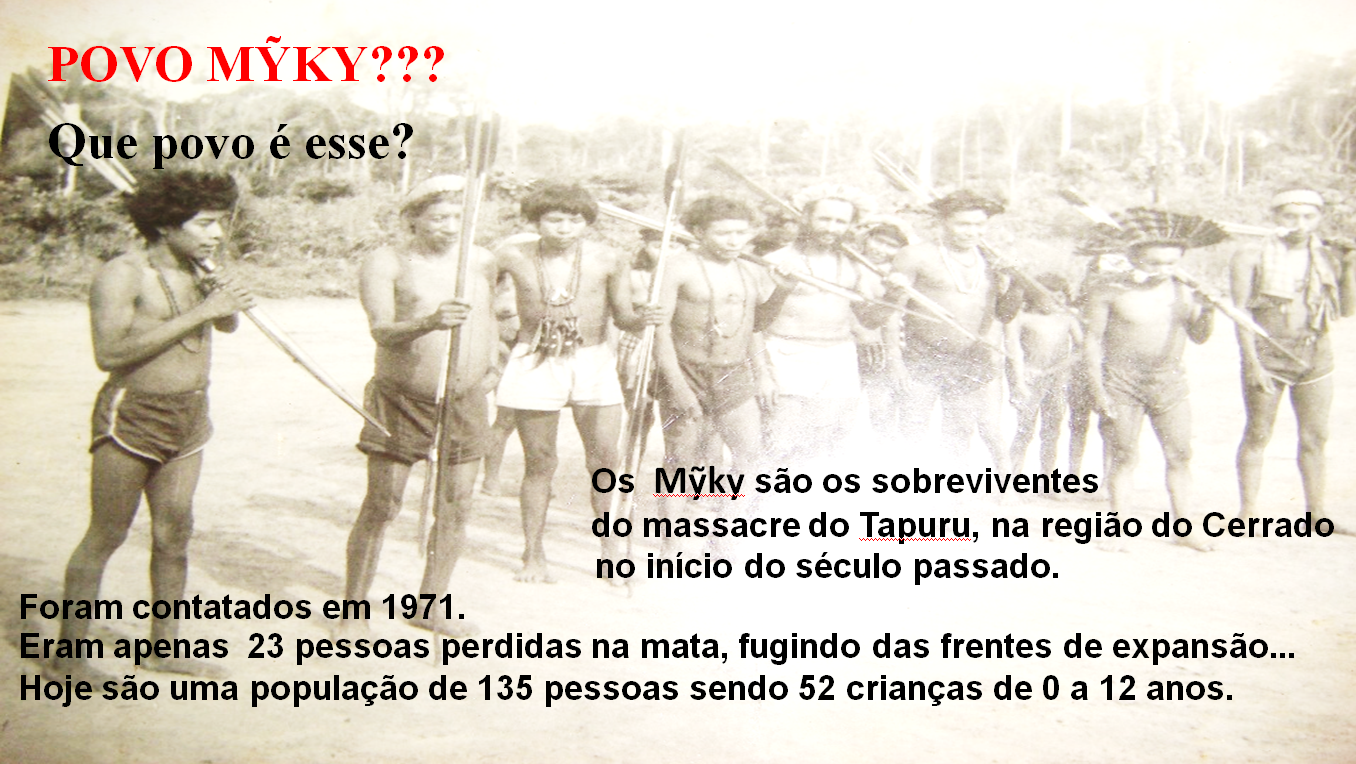 Sua Origem - Contada por eles mesmos
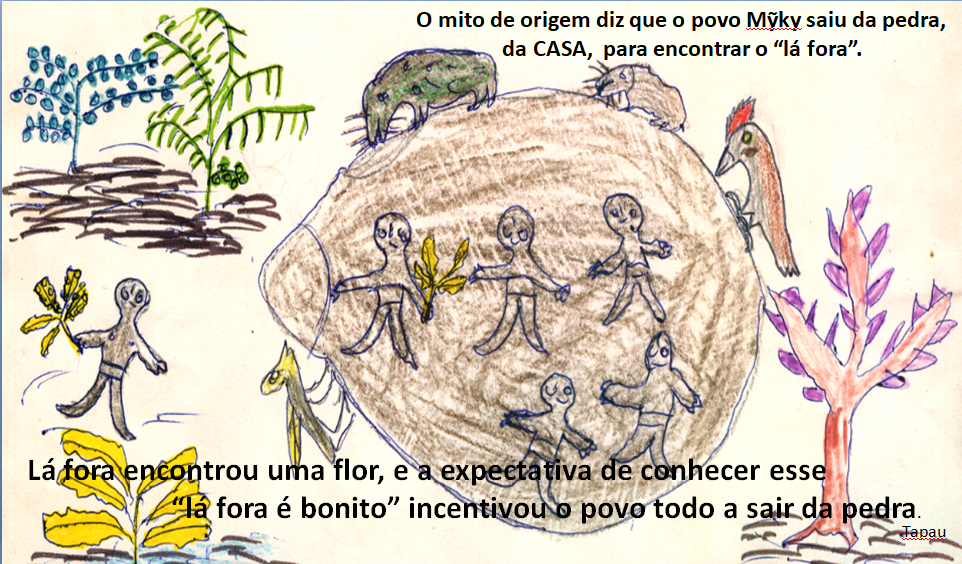 Onde vivem?
O Povo MỸKY  se localiza em duas Terras Indígenas no oeste do Estado do Mato Grosso, ambas pertencentes ao município de Brasnorte: a TI Irantxe, na região do rio Cravari, e a TI Myky, às margens do rio Papagaio. A primeira possui seis aldeias: Paredão, Recanto do Alípio, Perdiz, Asa Branca, Treze de Maio ou Aldeia do Maurício e a maior delas, Cravari [dados de 2003].
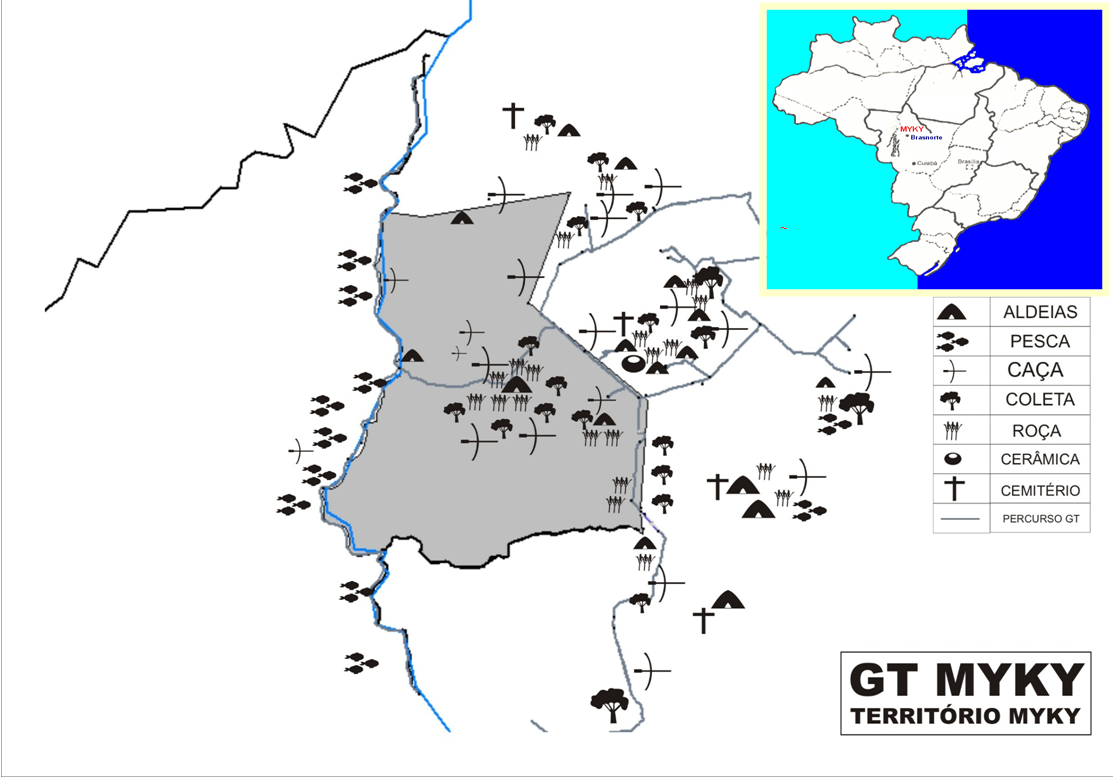 Quais são as comidas típicas?
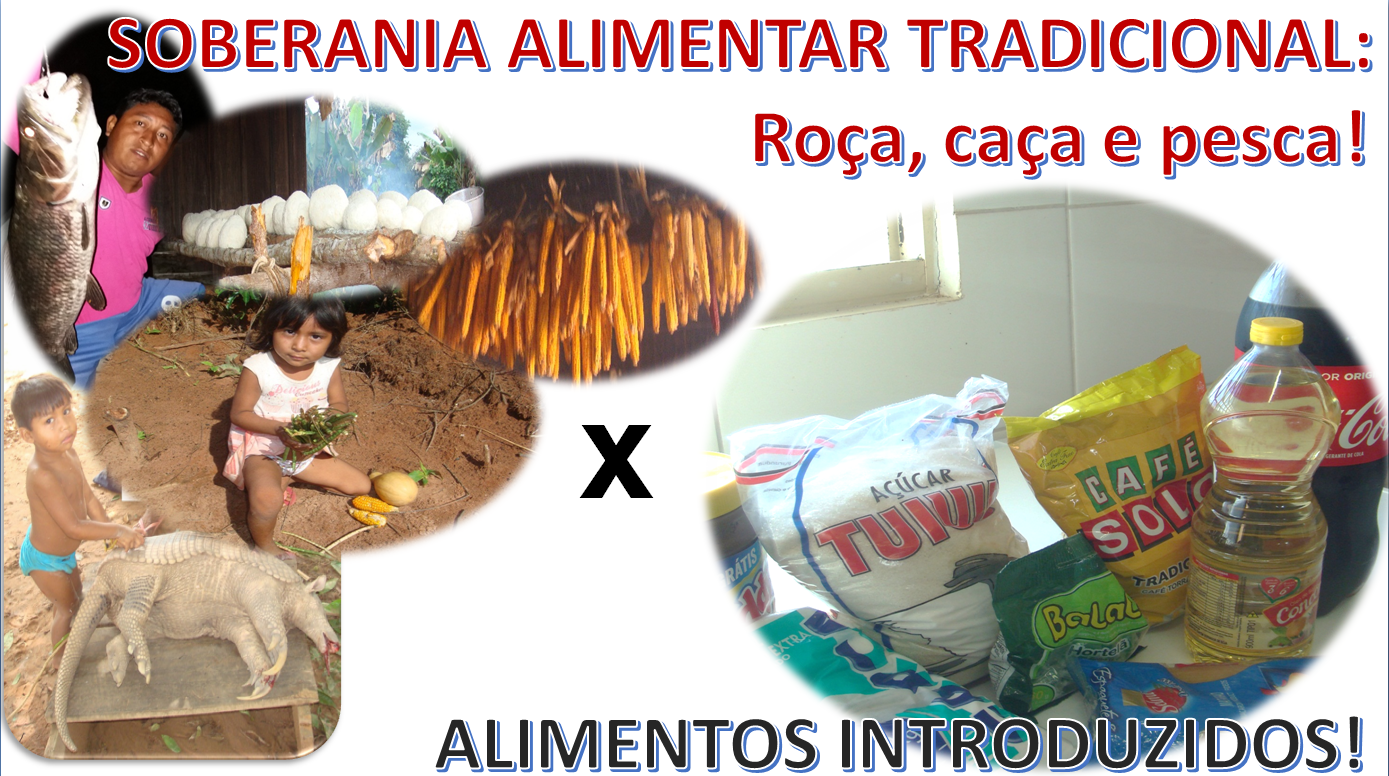 Lazer deles

Futebol de cabeça
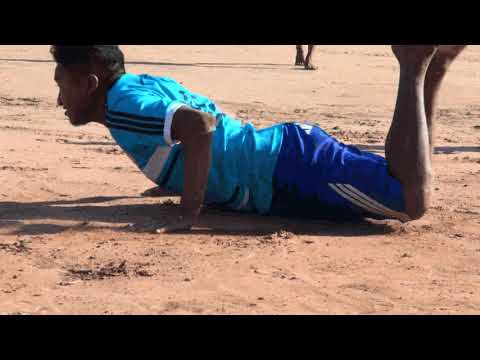 Como é a casa onde vivem?
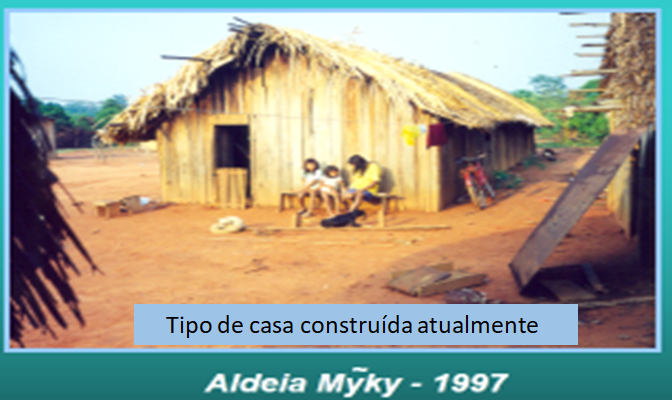 Como é a casa onde vivem?
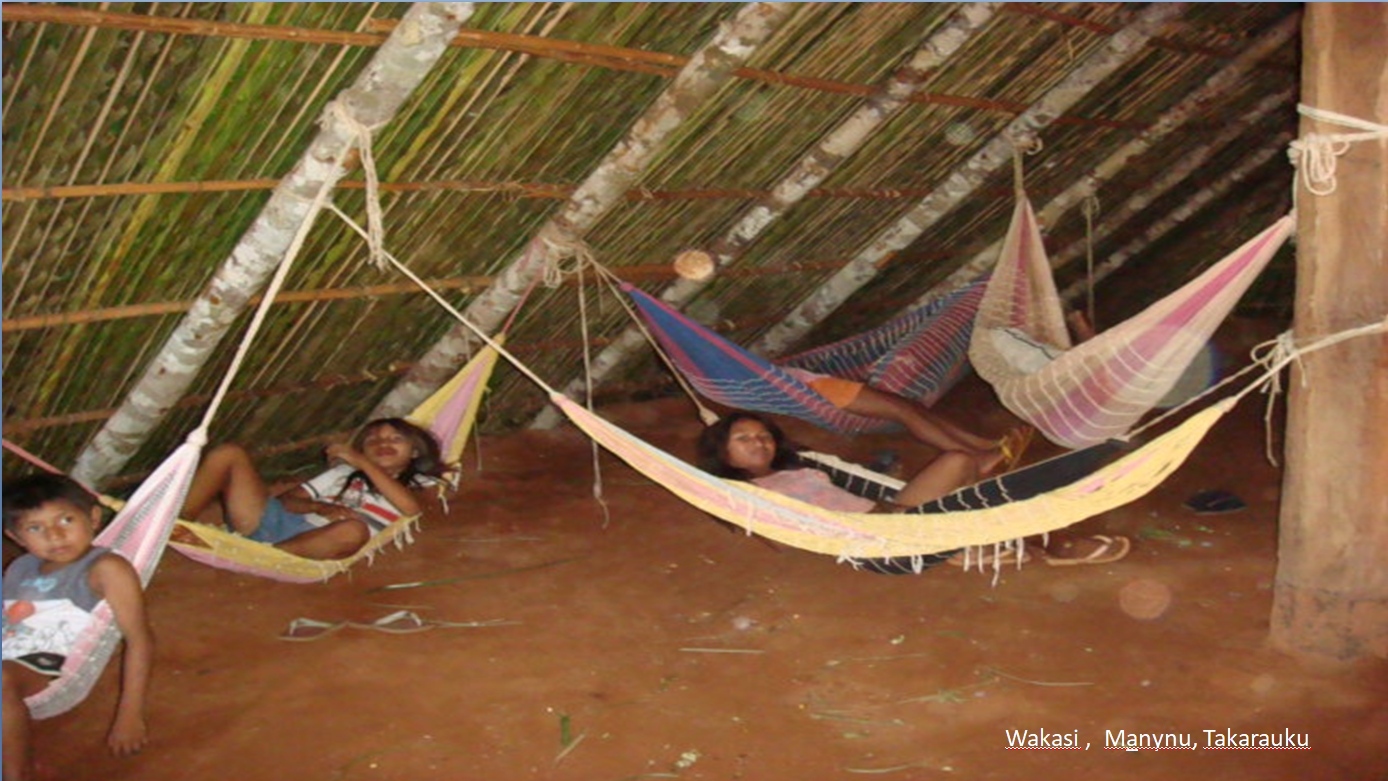 Imagens, vídeo e textos de lá.
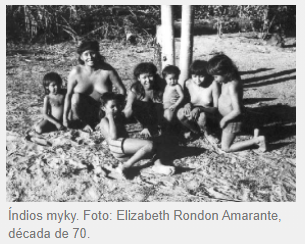 Agradecimentos
Agradecemos a Elizabeth Rondon Amarante (amiga do meu avô Marcilio), irmã da Congregação do Sagrado Coração de Jesus, que passou a viver com o povo Myky desde 1971. Foi ela que mandou a maioria do material usado.